Часть II. Волновая оптика
Лекция 11. Интерференция волн
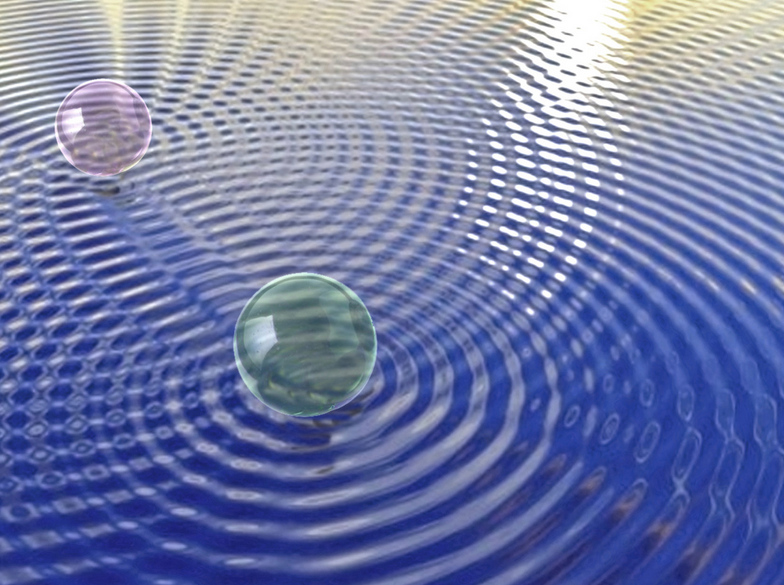 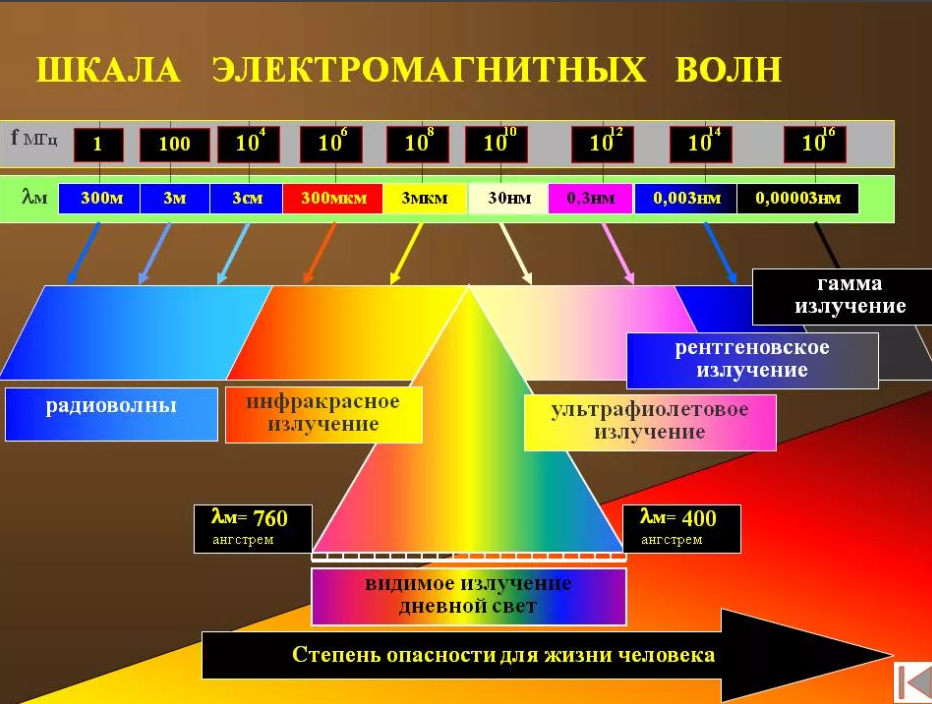 нм
нм
, нм
Спектр видимого света
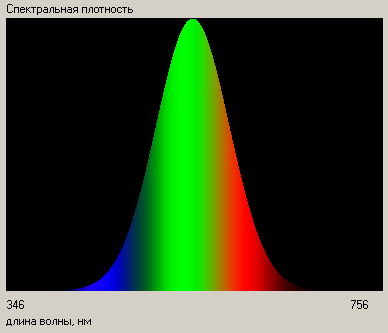 , нм
Глава IV. Интерференция света
Природа света ???            Пифагор            Ньютон / Гюйгенс            Т. Юнг
§ 1. Понятие об интерференции волн
Упругие волны
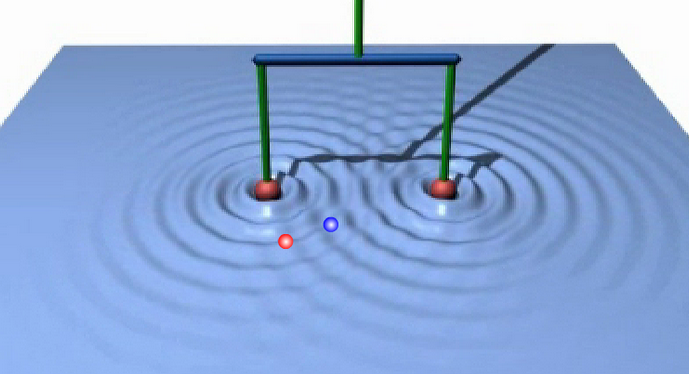 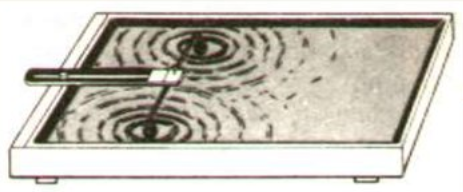 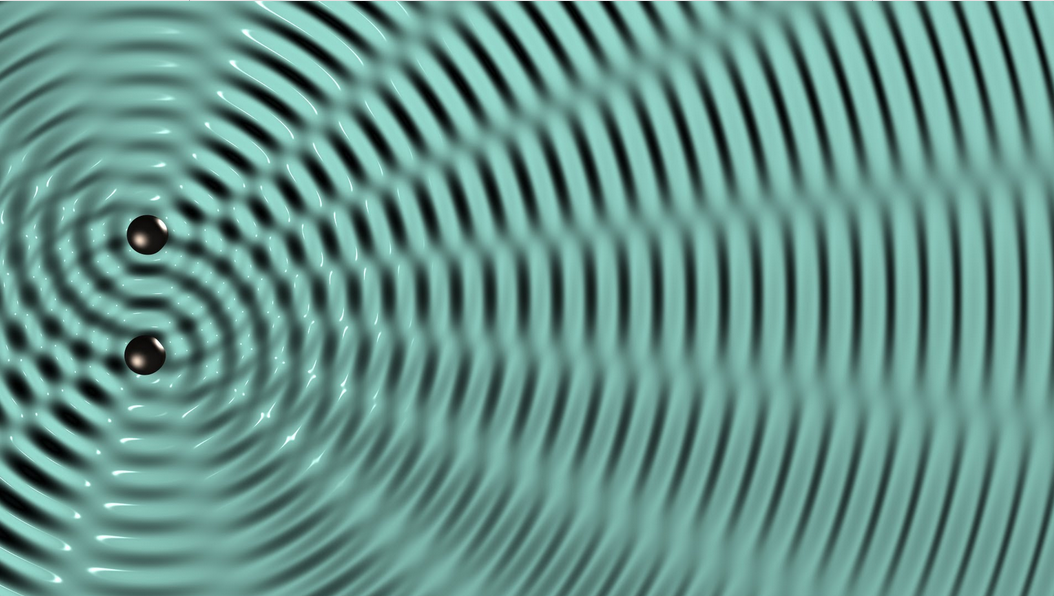 5
Доска 1
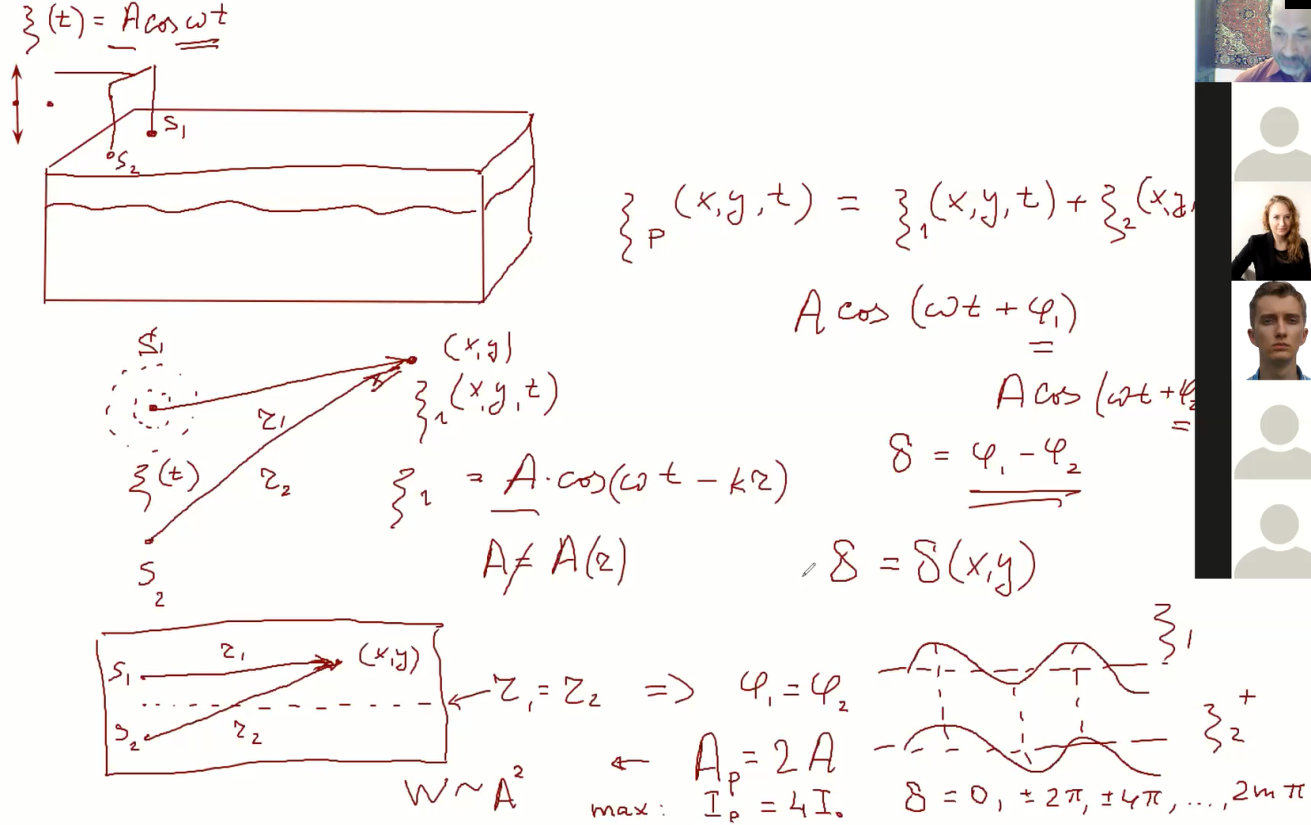 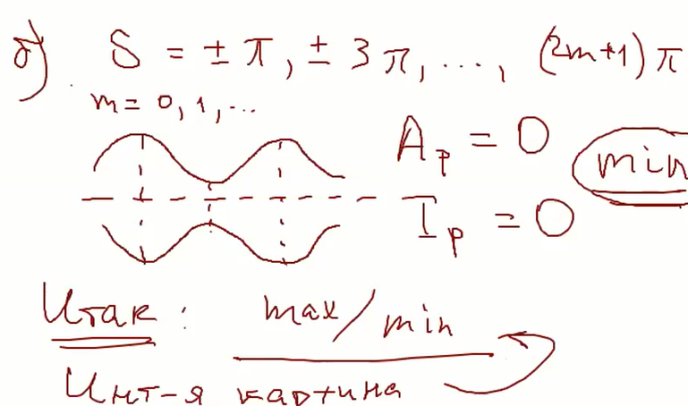 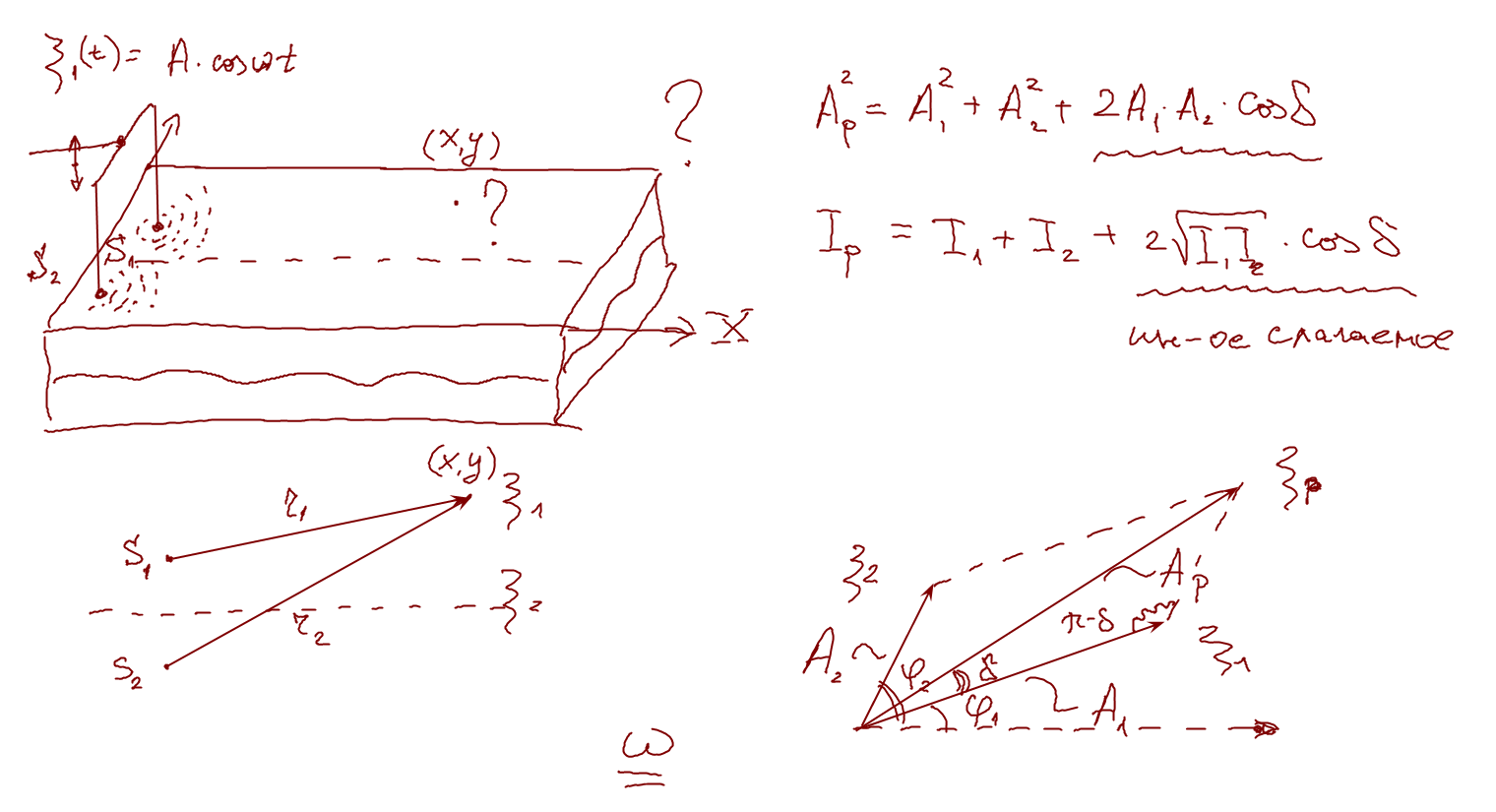 Доска 1а
Интерференция волн
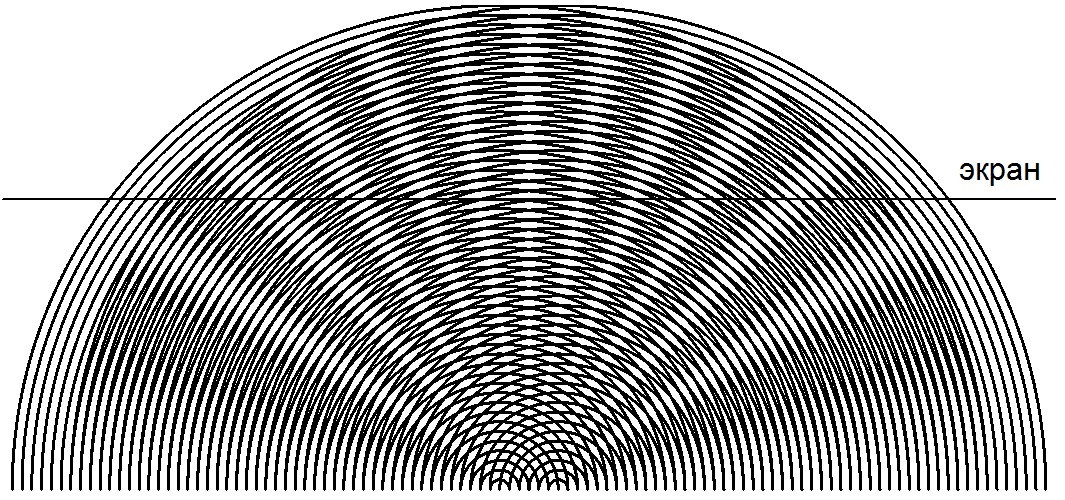 Демо 1: “Интерференционная картина”
Интерференция волн:
(Опр.) Интерференцией волн называется сложение волн с образованием устойчивой во времени интерференционной картины - чередованием максимумов и минимумов результирующих колебаний в различных точках пространства
Интерференция света
”Кто бы мог подумать, что свет слагаясь со светом, может вызвать мрак …”    
							Франсуа Араго
§ 2. Интерференция света. Схема Юнга
2.1. Проблемы когерентности (почему со светом всё сложнее?)
Только случай                               “интерференция”!!
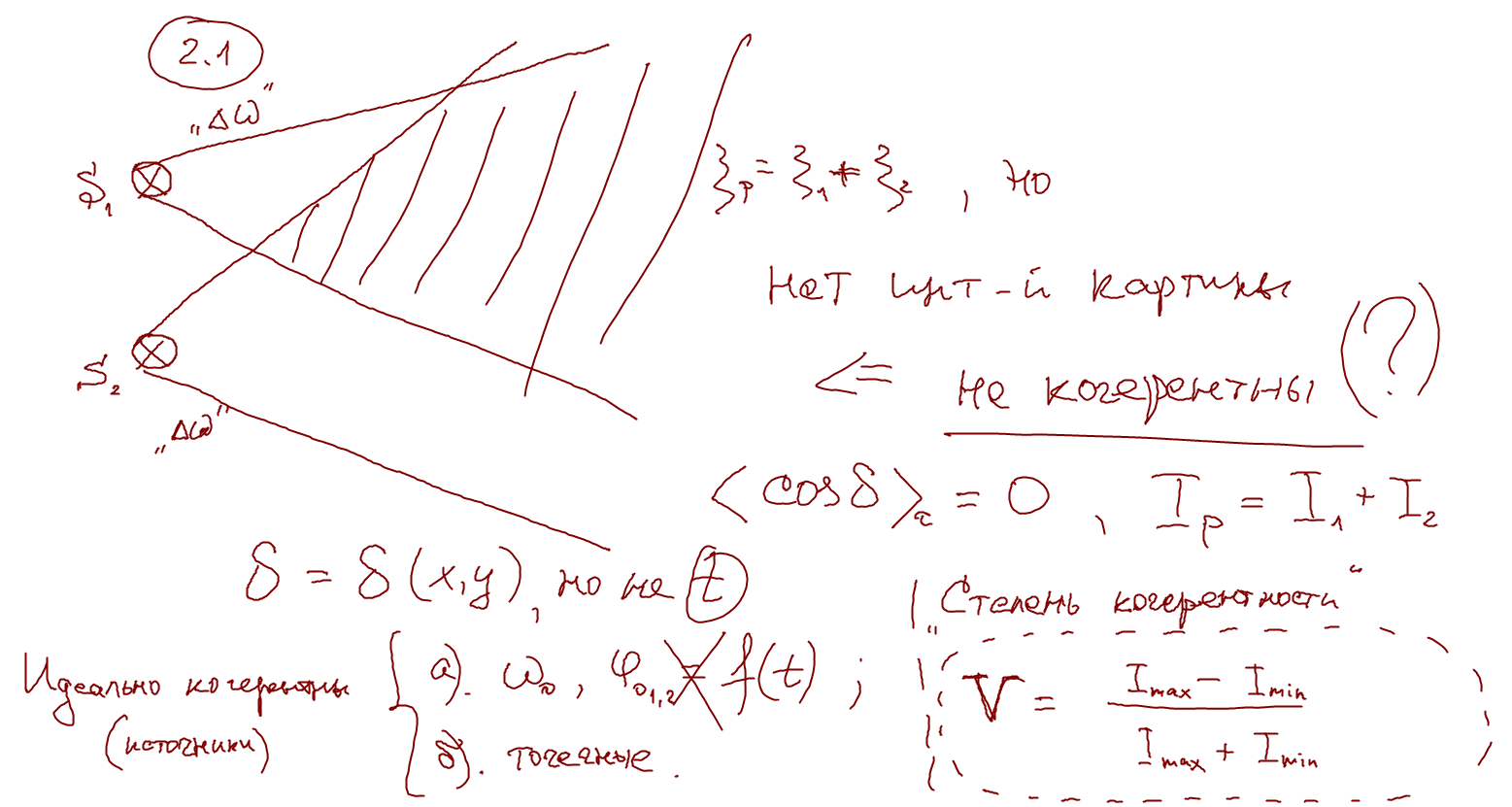 Х
r1
х
S1
S
d
О

r2
S2
r
l >> d, x
Э
2.2. Интерференционная схема Юнга (опыт Юнга, 1801 – 1803 г.)
Т. Юнг – оптик, механик, астроном, врач, востоковед, филолог, … - 
… «последний человек, который знал всё» Э. Робинсон
Т. Юнг (1803 г.): «интерферируют  только  две  части одного  и  того  же  света»